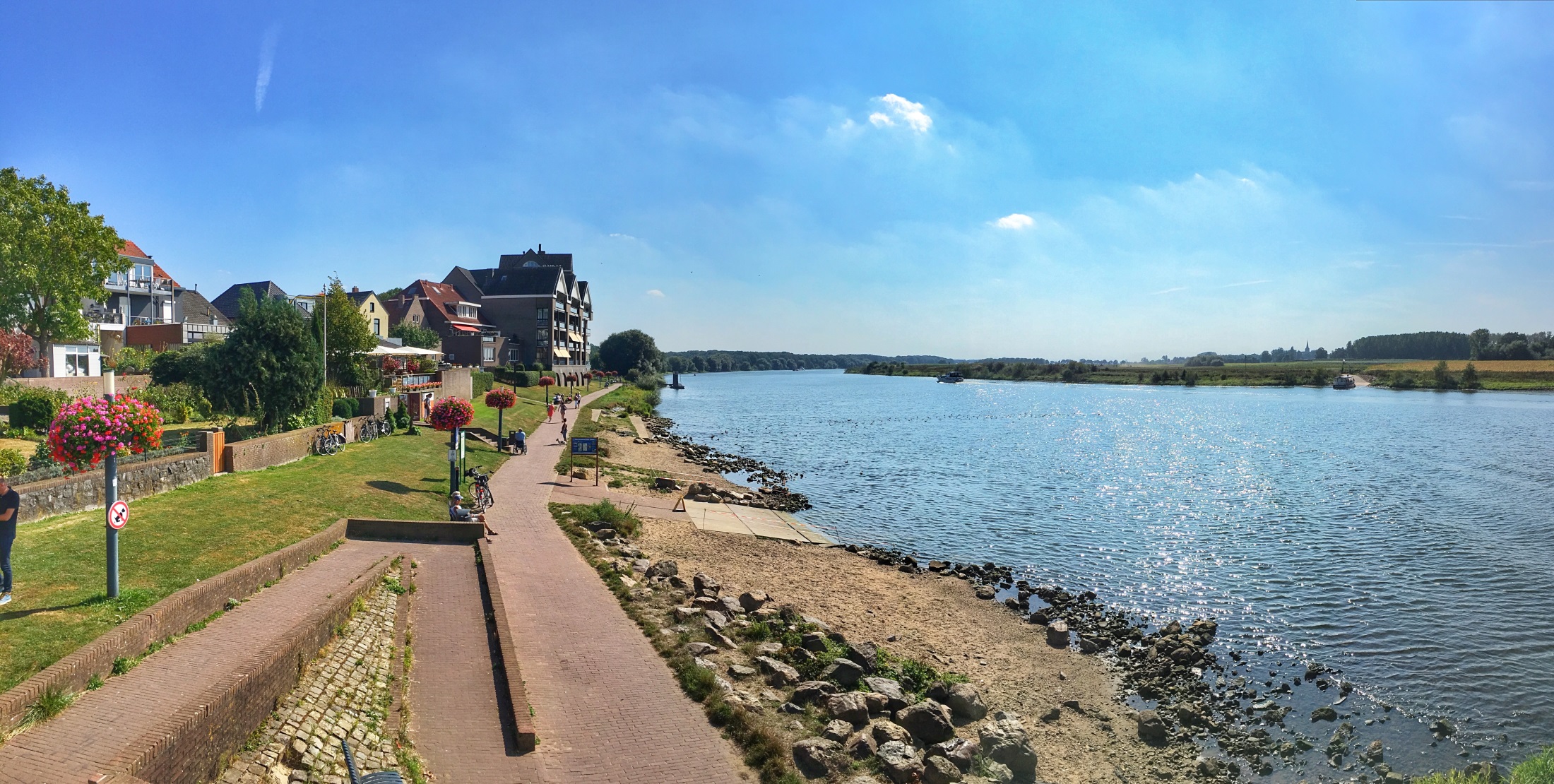 Gemeente Venlo en dijkversterking
Historie hoogwaterveiligheid
1994-1995: Commissie Boertien
1995/1996: Aanleg Maaskades
1995: Maaswerken
2005: Maaskades in de wet
2010: Waterkeringen afgekeurd
2017: Vaststellen nieuwe norm
2
De opgaven
Koplopers
Systeemwerking
Dijkversterking
Gebiedsontwikkeling
[Speaker Notes: zes van de 13 dijkringen in Venlo
(de 14e is Gieterijweg, ook Venlo, maar die gaat binnenkort in uitvoering)]
Het omgevingsproces
Deelname (bewoners en gemeente) aan omgevingsproces Waterschap
Overleg dorpsraden – gemeente
Gemeente in projectgroep
Gemeente in Stuurgroep Noordelijke Maasvallei
4
Rol van de gemeente
Bewaken van het gemeentelijk belang 
Behartigen van de belangen van de burger
Vaststellen bestemmingsplannen
Verlenen van vergunningen
Belanghebbende als eigenaar van gronden
5
Overleg met dorpsraden
Vinger aan de pols
Bewaken zorgvuldigheid proces
6
Projectgroep
Gemeente draait mee in projectgroep, voor zes dijkringen in de gemeente
Meegenomen worden in de onderzoeken en kennisontwikkeling
Meedenken in oplossingsrichtingen
7
Stuurgroep Noordelijke Maasvallei
Wethouders betrokken gemeenten
Provincie
Waterschap
Ministerie 
Rijkswaterstaat 
   besluiten over voorkeursalternatief
	Waterschap eindverantwoordelijk
8
[Speaker Notes: Waterschap is verantwoordelijk voor proces]
De opgaven
Koplopers
Systeemwerking
Dijkversterking
Gebiedsontwikkeling
[Speaker Notes: zes van de 13 dijkringen in Venlo
(de 14e is Gieterijweg, ook Venlo, maar die gaat binnenkort in uitvoering)]
Onbeschermde gebieden?
Kaart laat gefragmenteerd beeld zien
Door nieuwe norm ontstaan er wellicht leemtes in bescherming
En ontstaat nieuw buitendijks gebied
Hiervoor wordt door hogere overheden naar gemeente gekeken: rampenbestrijding
 in beeld brengen waar dit speelt, samen oppakken met rijk en provincie (Deltaprogramma)
10
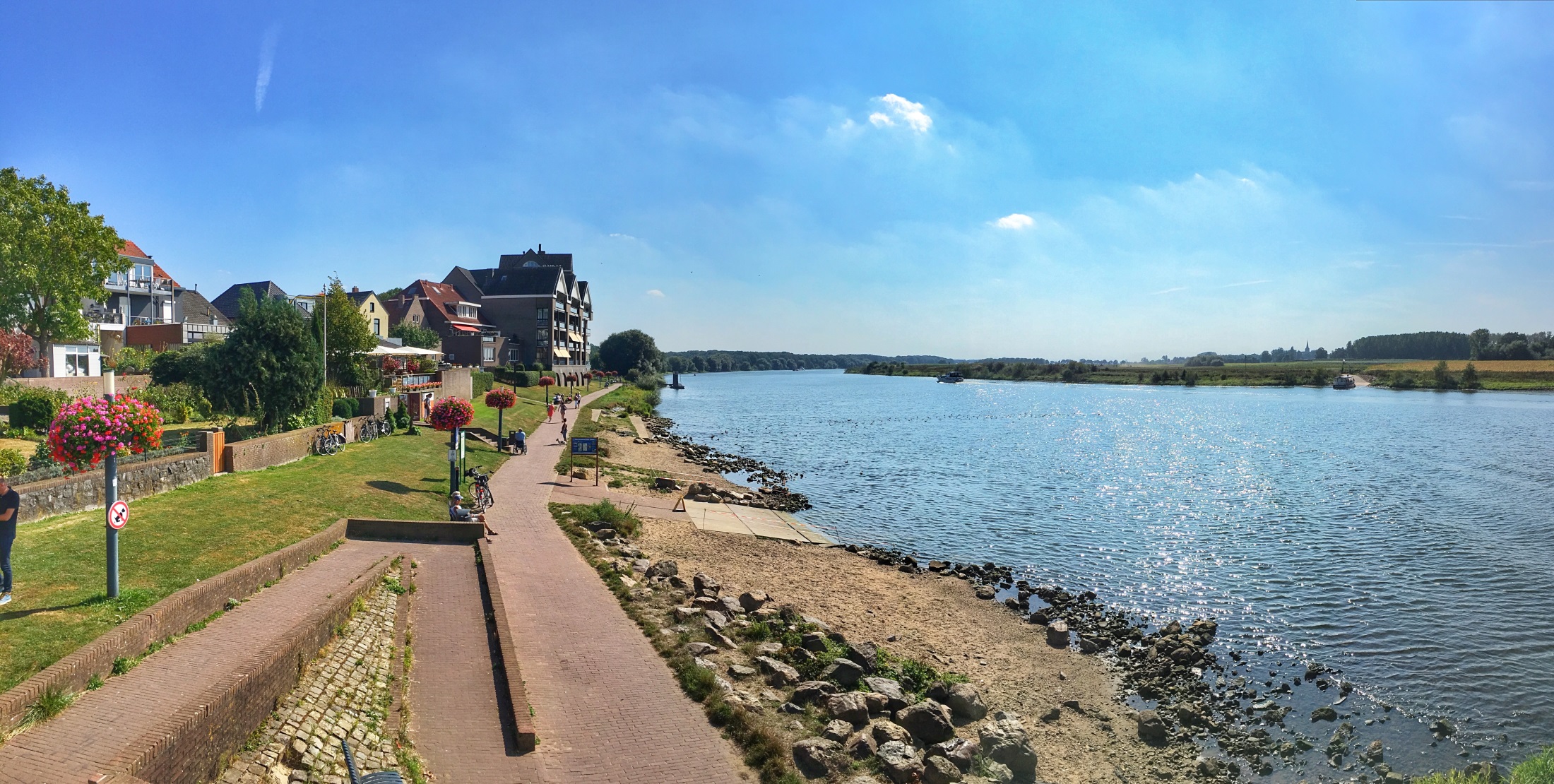 Bedankt  voor uw aandacht!
Christine Jansen
c.jansen@venlo.nl
0773596484
11